VIPAを用いた光コムの分光
1/6　M1　市川 竜嗣
目次
従来法
　　分散型分光法
　　フーリエ変換分光法（FT-IR）

VIPAの原理・基本特性

VIPA+回折格子を用いたコムの分離・分光
回折格子を用いた分散型赤外分光法
特定の波長のみを検出
・回折格子の溝数
・回折光の次数
により分解能が決まる
回折格子を回転させ波長掃引を行う
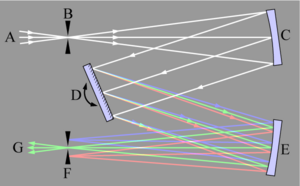 異なる次数の回折光をカットする必要がある

波長掃引を行うため、測定時間が長くなる
フーリエ変換分光法（FT-IR）
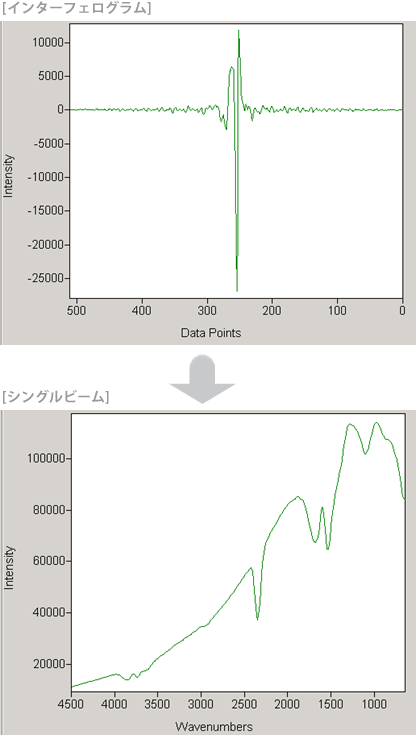 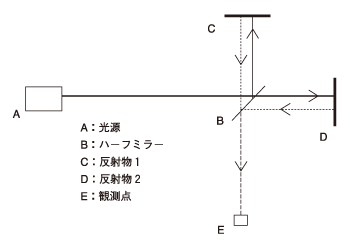 光源
ミラーを動かし、時間の関数として干渉波形を得る。
フーリエ変換
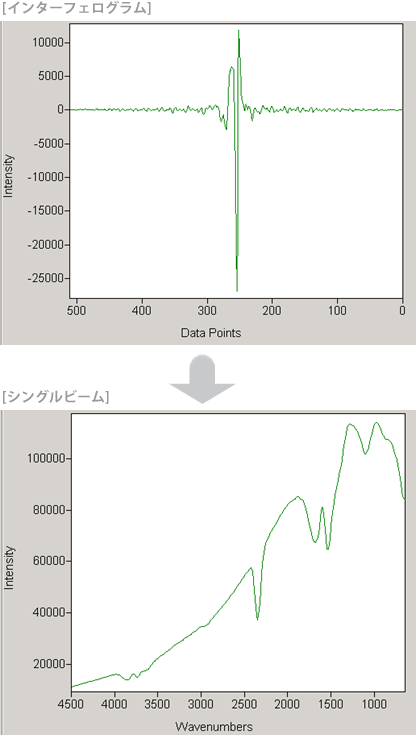 計測時間（ミラーの移動量）
スペクトル分解能
検出器
各手法の比較
「Large angular dispersion by a virtually imaged phased array and its application to a  wavelength demultiplexer」, M. Shirasaki, Optics Letters, 21, No.5, 366(1996)

「Molecular fingerprinting with the resolved modes of a femtosecond laser frequency comb」, Scott A. Diddams, Leo Hollberg & Vela Mbele, Nature, 445, 627(2007)

「Mid-infrared virtually imaged phased array spectrometer for rapid and broadband trace gas detection」, Lora Nugent-Glandorf, et al, Optics letters, 37, No.15, 3285(2012)
「Large angular dispersion by a virtually imaged phased array and its application to a  wavelength demultiplexer」
M. Shirasaki, Optics Letters, 21, No.5, 366(1996).
VIPAの概略図
位相の異なる複数のビーム源が配置されたphased array
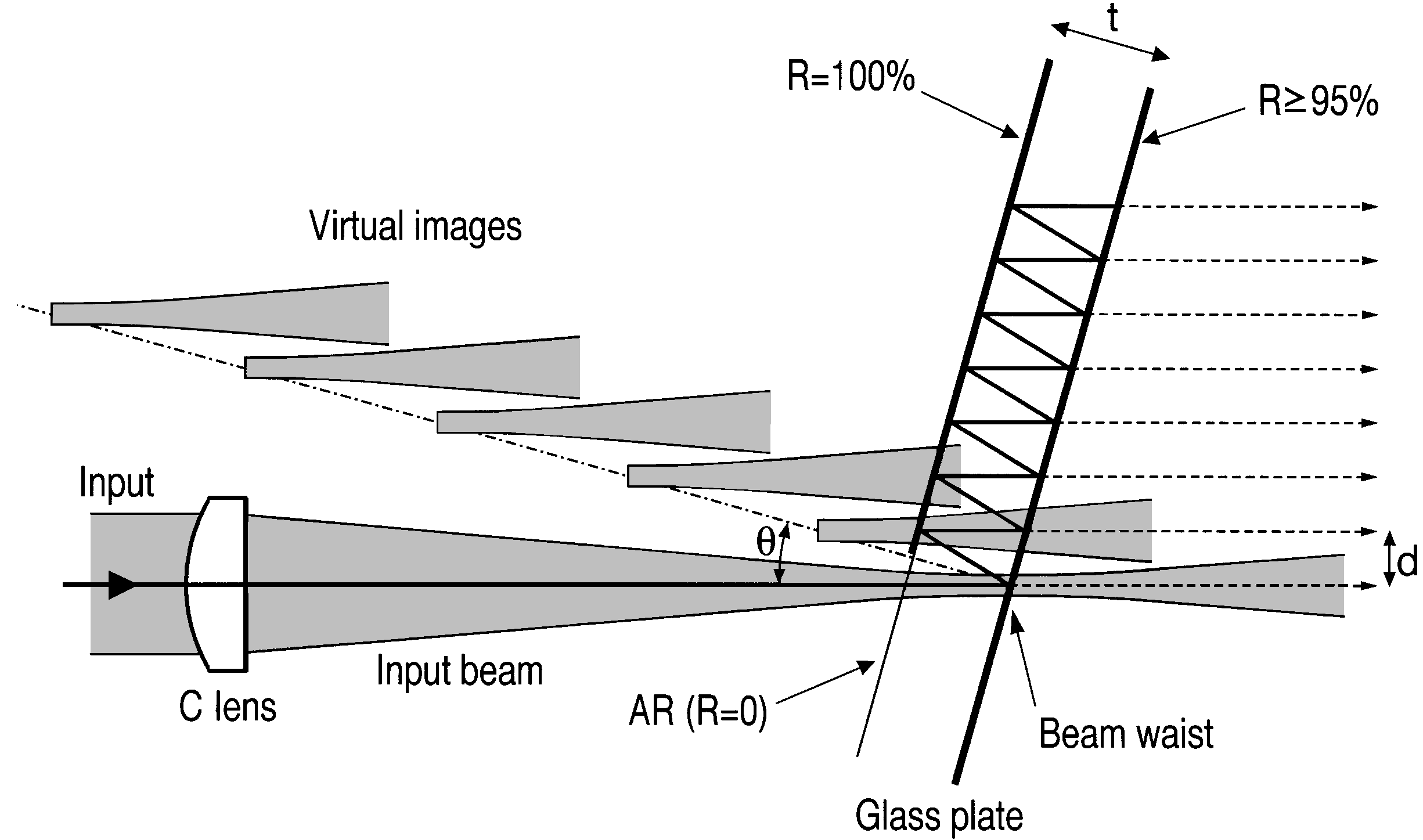 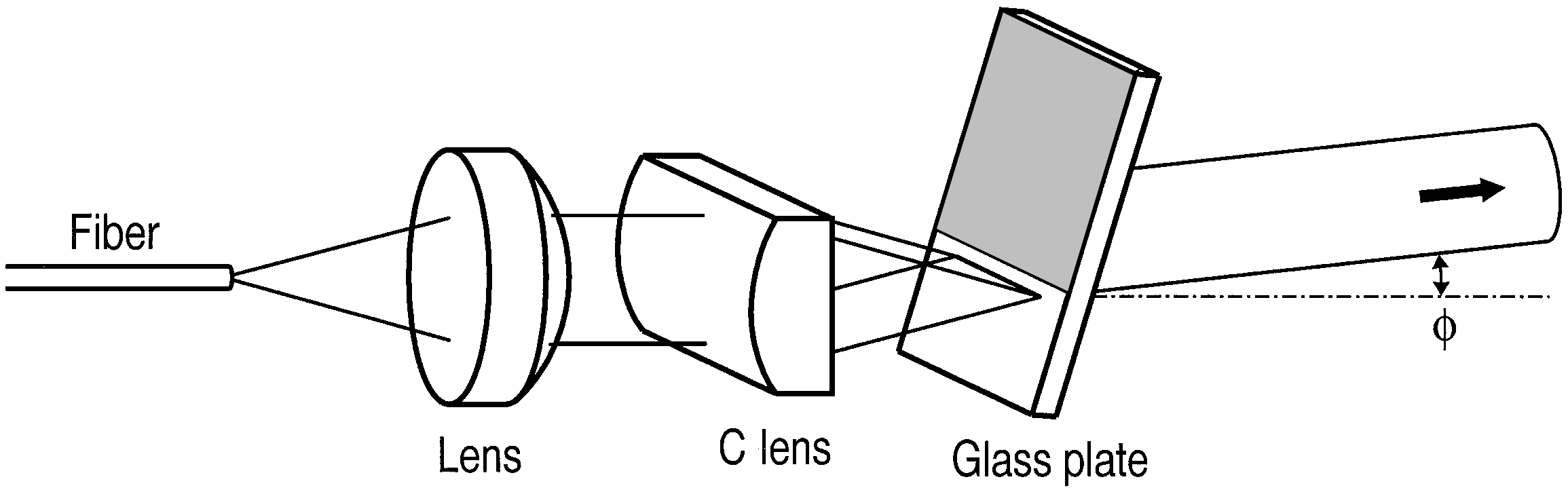 VIPAの原理
t
C
B
2θ
Glass plate
θ
θ
A
角度分散を計算するために θ を λ の関数として微分
波長がdλ 変化したときの、回折角の変化量
回折格子との比較
回折格子
VIPA
VIPA の次数は数百から千にもおよぶ
・低角度分散
・偏光状態依存
・回折効率
・非常に大きな角度分散
・偏光状態に依存しない
・効率が高い
※ブレーズ角30度の回折格子を用いた場合、角度分散量はおよそ1/10以下程度
実験結果
入射角 θ = 6.4°
厚さ t = 100μm
波長 λ = 1550nm
Δλ=100μm
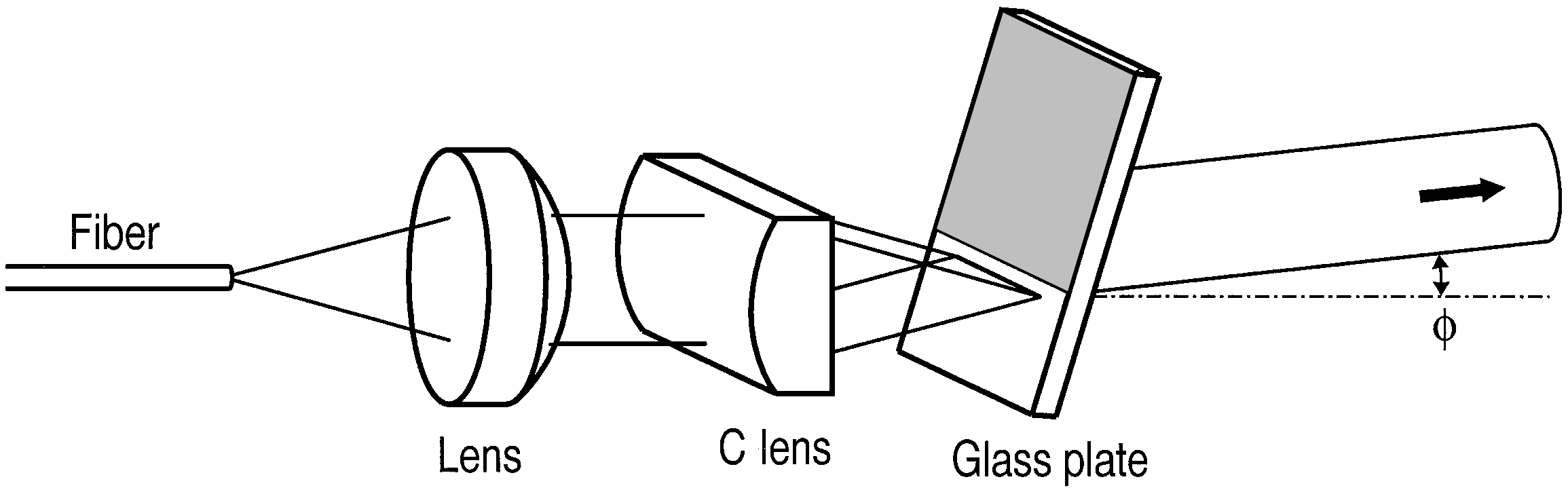 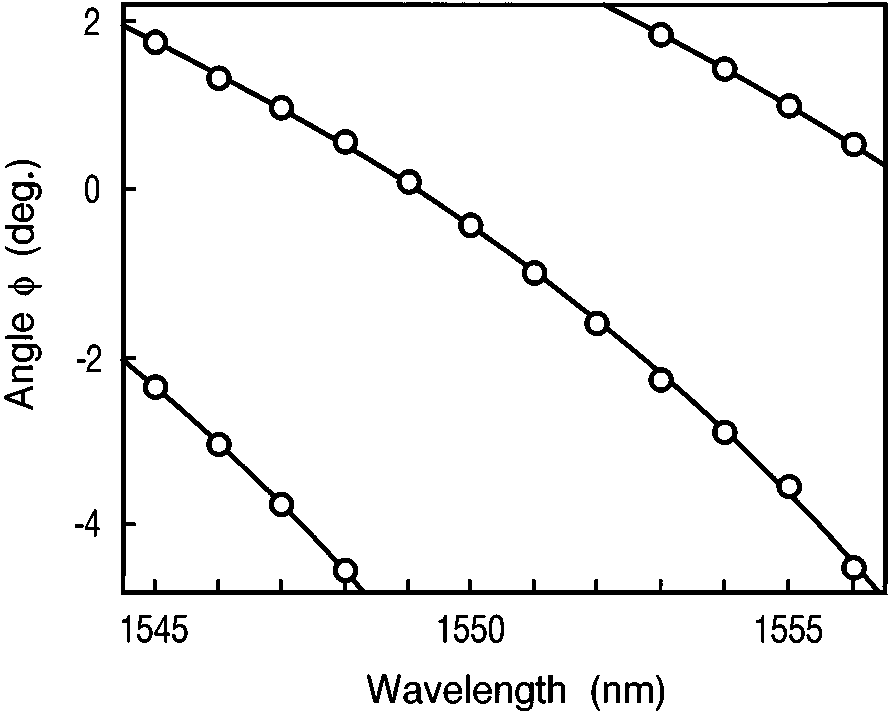 m+1次
m次
0.4deg/nm
m-1次
0.8deg/nm
実験結果
8μm
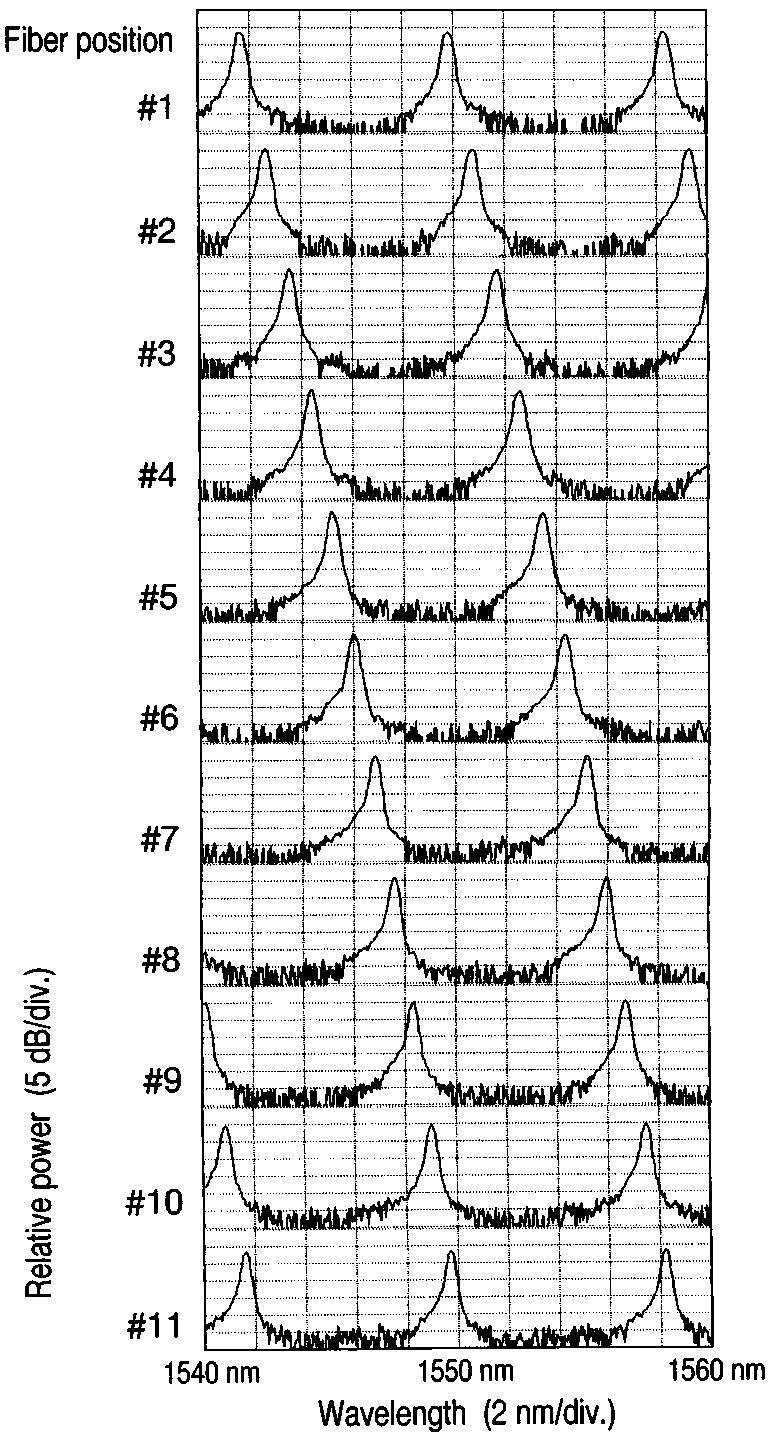 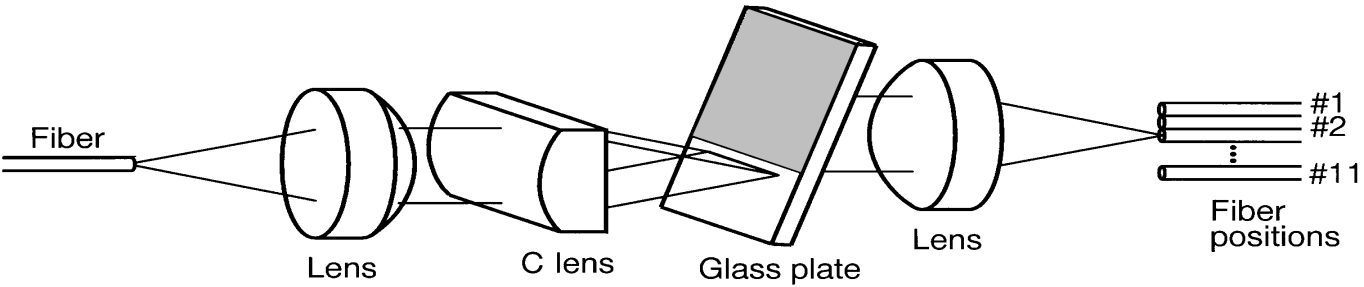 ファイバの間隔：110μm
コア径：62.5μm
ピークの間隔 8μm間を10分割して検出可能
まとめ
大きな角度分散を有するVIPAを開発し、その基本特性を評価した。
「Molecular fingerprinting with the resolved modes of a femtosecond laser frequency comb」
Scott A. Diddams, Leo Hollberg & Vela Mbele, Nature, 445, 627(2007)
FSR（自由スペクトル領域）
光が回折格子に入射すると、隣り合う次数のスペクトルが一部重なり合う
重ならない領域をFSRという
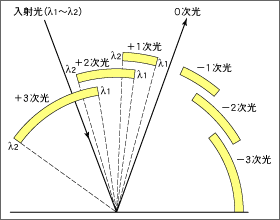 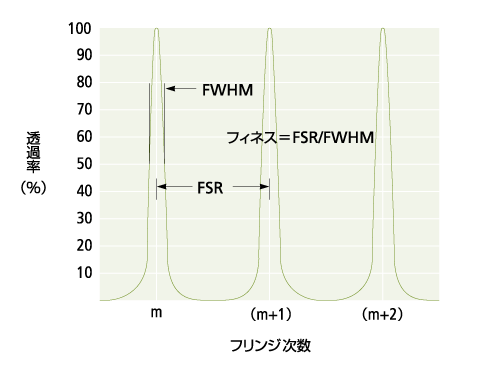 位相差の式を周波数に変換した式
VIPA + Gratingによるコムの分離
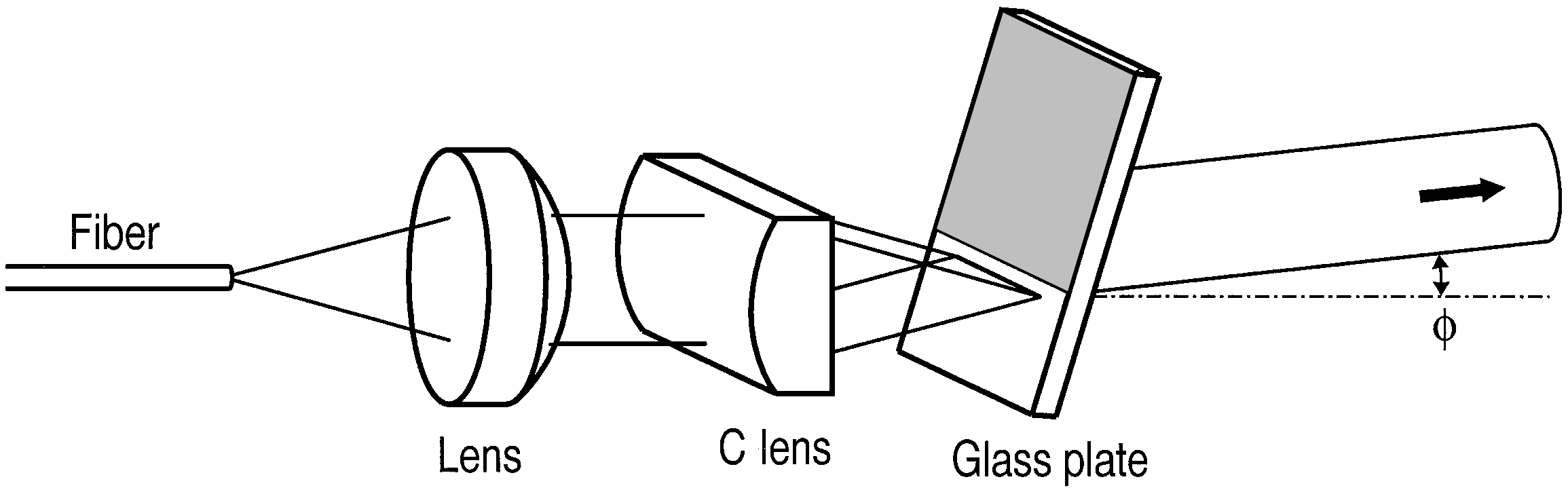 m-1次
m次
m+1次
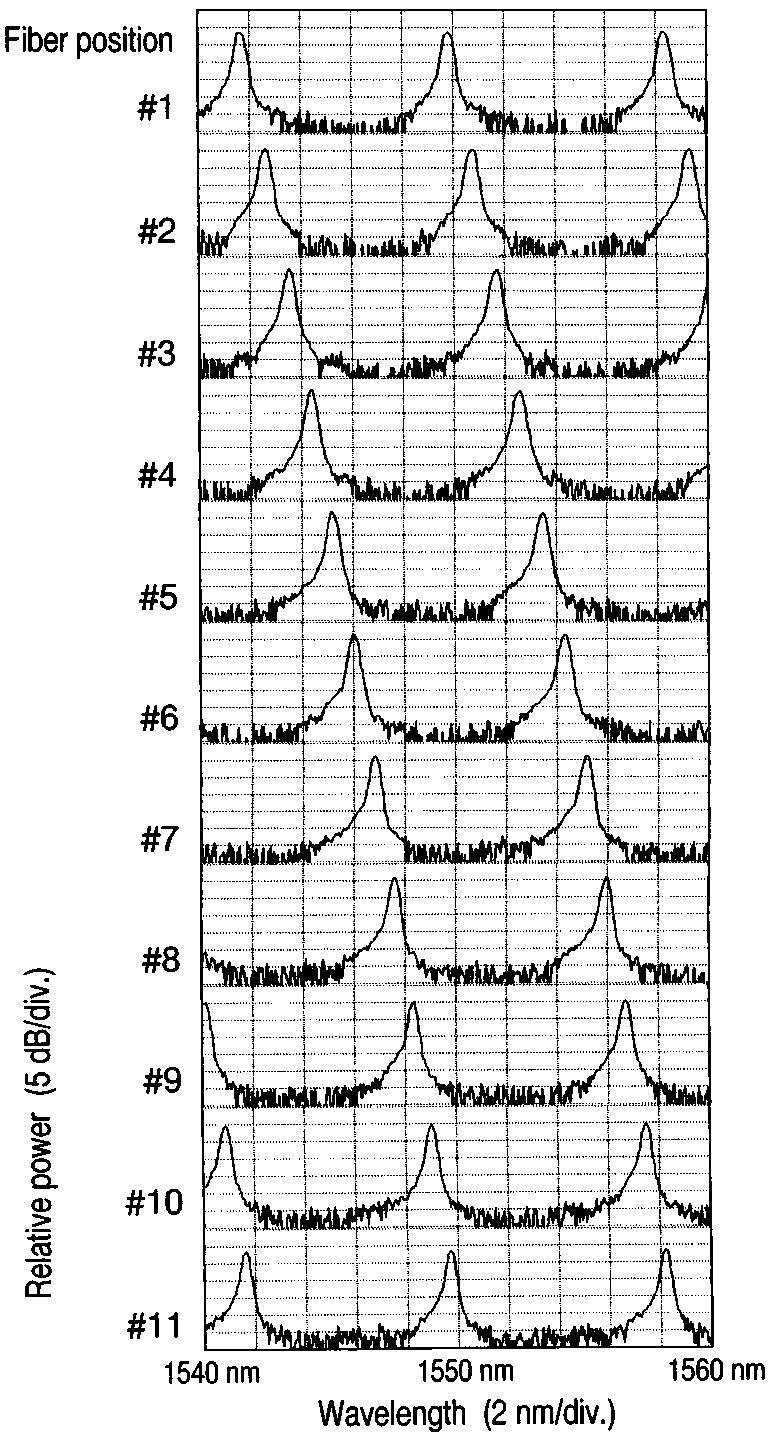 y
様々な次数の光が重畳
VIPAによる波長分散方向
回折格子で水平方向に分散を与える
x
実験光学系
垂直に分散
水平に分散
frep, fceo : 安定化
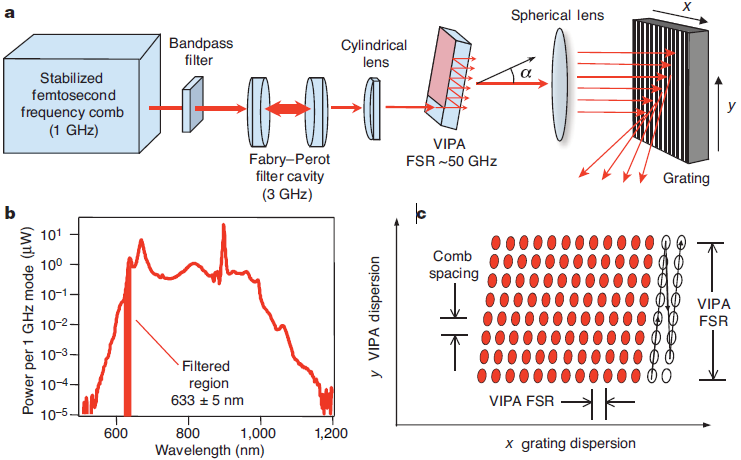 分解能 : 1.2GHz
2400l/mm
分解能 : 20GHz
Ti : S レーザーの帯域
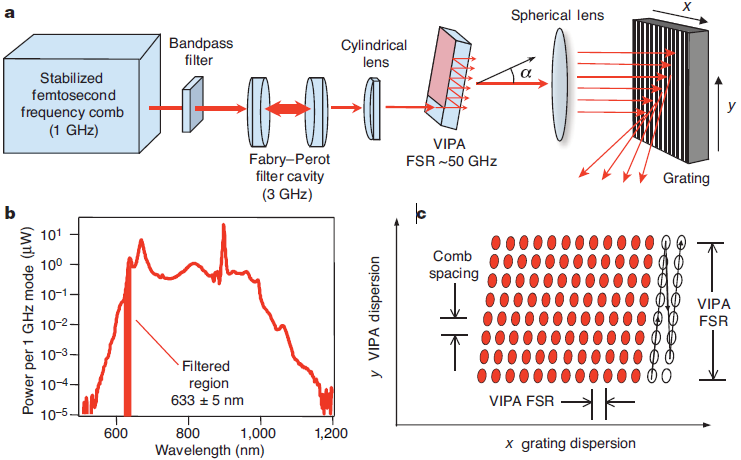 VIPAシステムによる分光イメージ
振幅弱
サンプル: ヨウ素
測定時間 : 5ms
帯域 : 6.5THz
振幅強
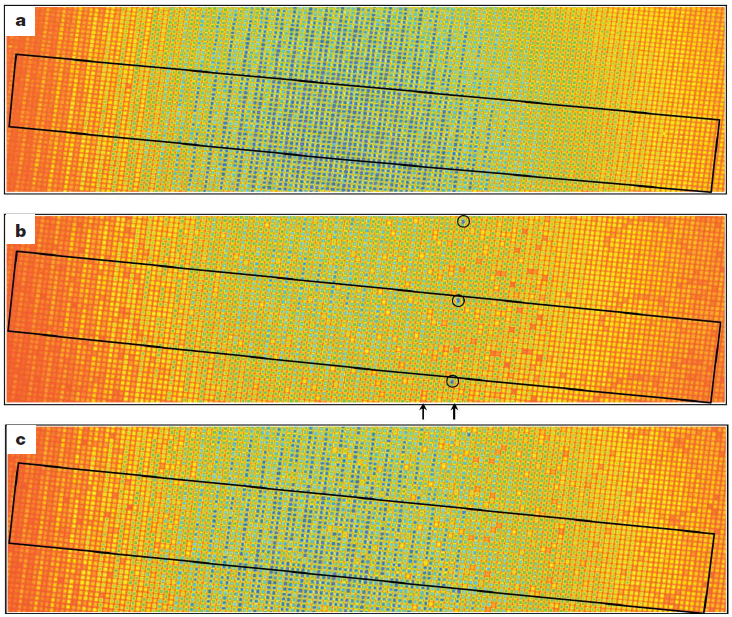 サンプルなしの背景光
FSR
FSR測定のためのHe-Neレーザー光
ヨウ素の吸収スペクトル
ヨウ素蒸気の吸収スペクトル
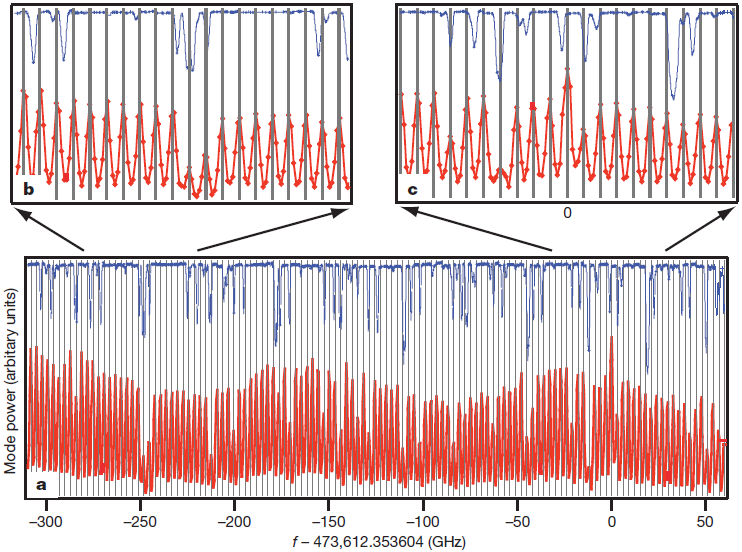 ￥
CWレーザーによるヨウ素蒸気の透過スペクトル
今回得た吸収スペクトル
ある程度一致はしているが、CCDカメラの分解能がリミットしている
周波数走査
繰り返し周波数を走査することにより、スペクトル補完が可能
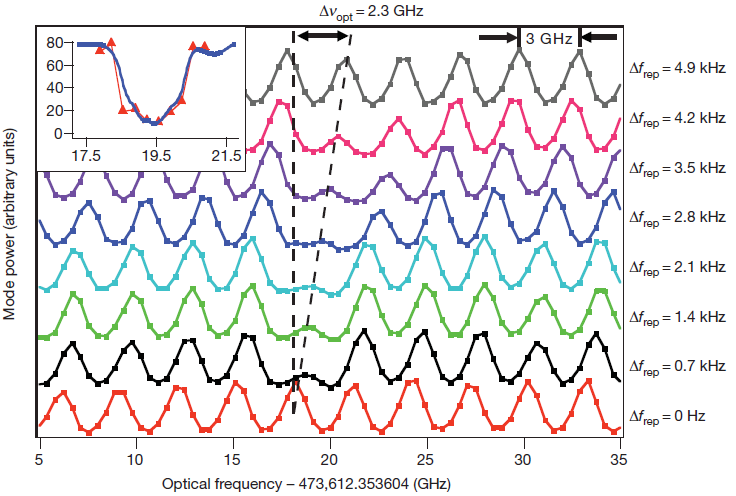 まとめ
VIPAと回折格子による分光器を用いて、ヨウ素蒸気の分光を行った

繰り返し周波数を走査することにより、周波数スペクトルの補完が可能
「Mid-infrared virtually imaged phased array spectrometer for rapid and broadband trace gas detection」, 
Lora Nugent-Glandorf, et al, Optics letters, 37, No.15, 3285(2012)
イントロダクション
従来の点検出では、検出器の飽和やそれによるSN比の制限
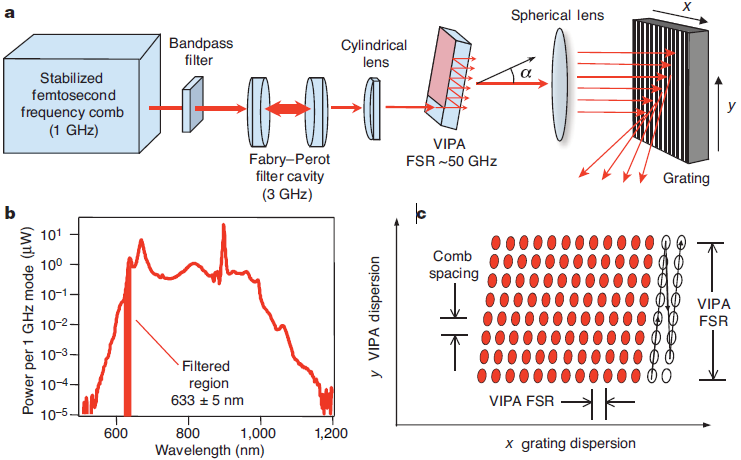 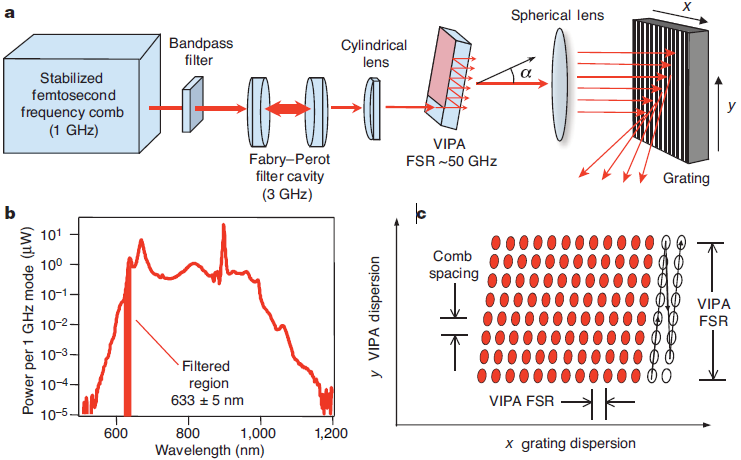 測定時間を維持しつつ検出器の飽和を防ぎ高いSN比の実現
本論文では、
　VIPA + 回折格子による分光器の検出限界を評価し、ダイナミック分光法を行っている
垂直に分散
実験光学系
水平に分散
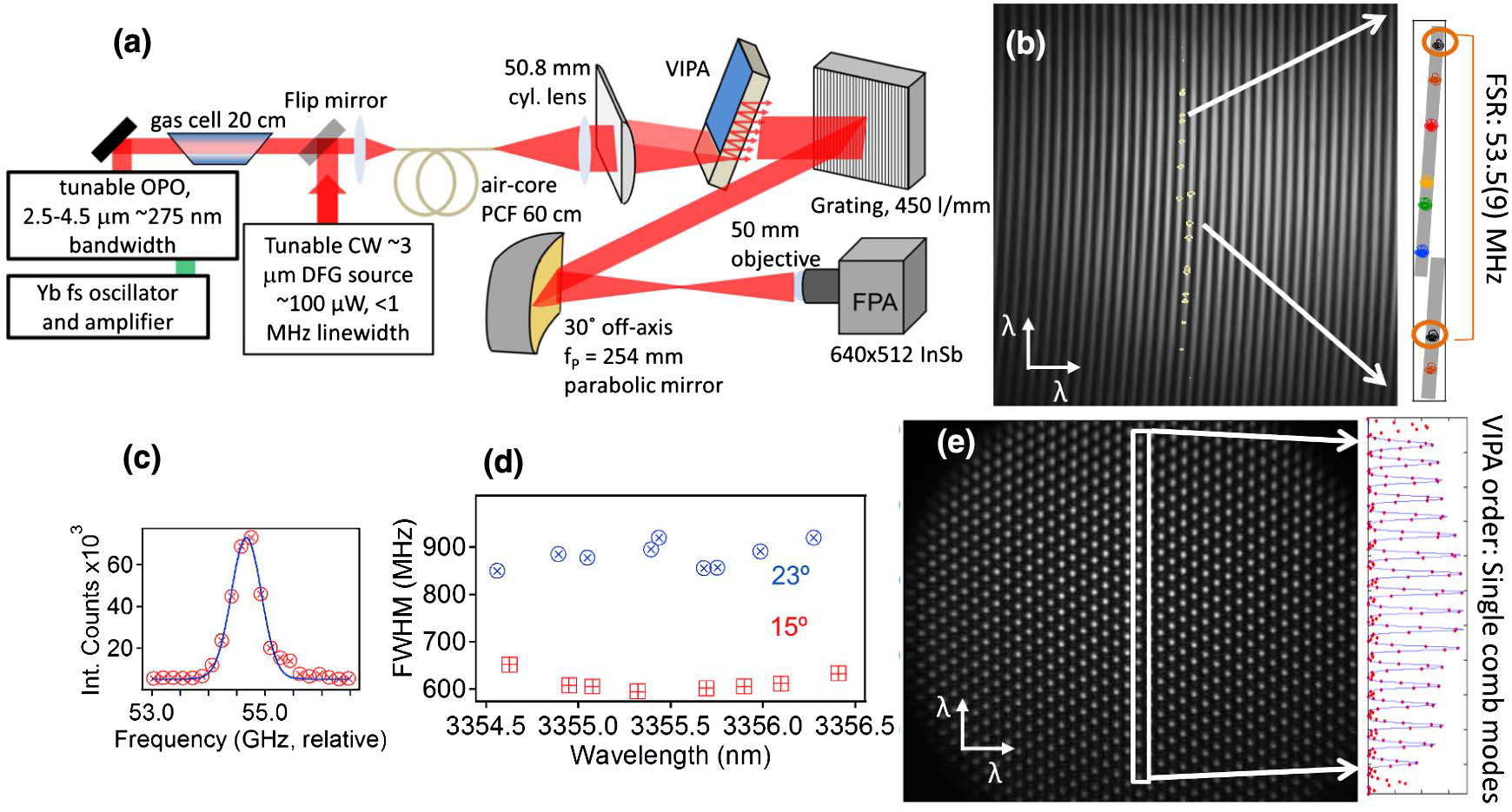 VIPAの特性
CWレーザーを用いて、VIPA のFSR・分解能の評価
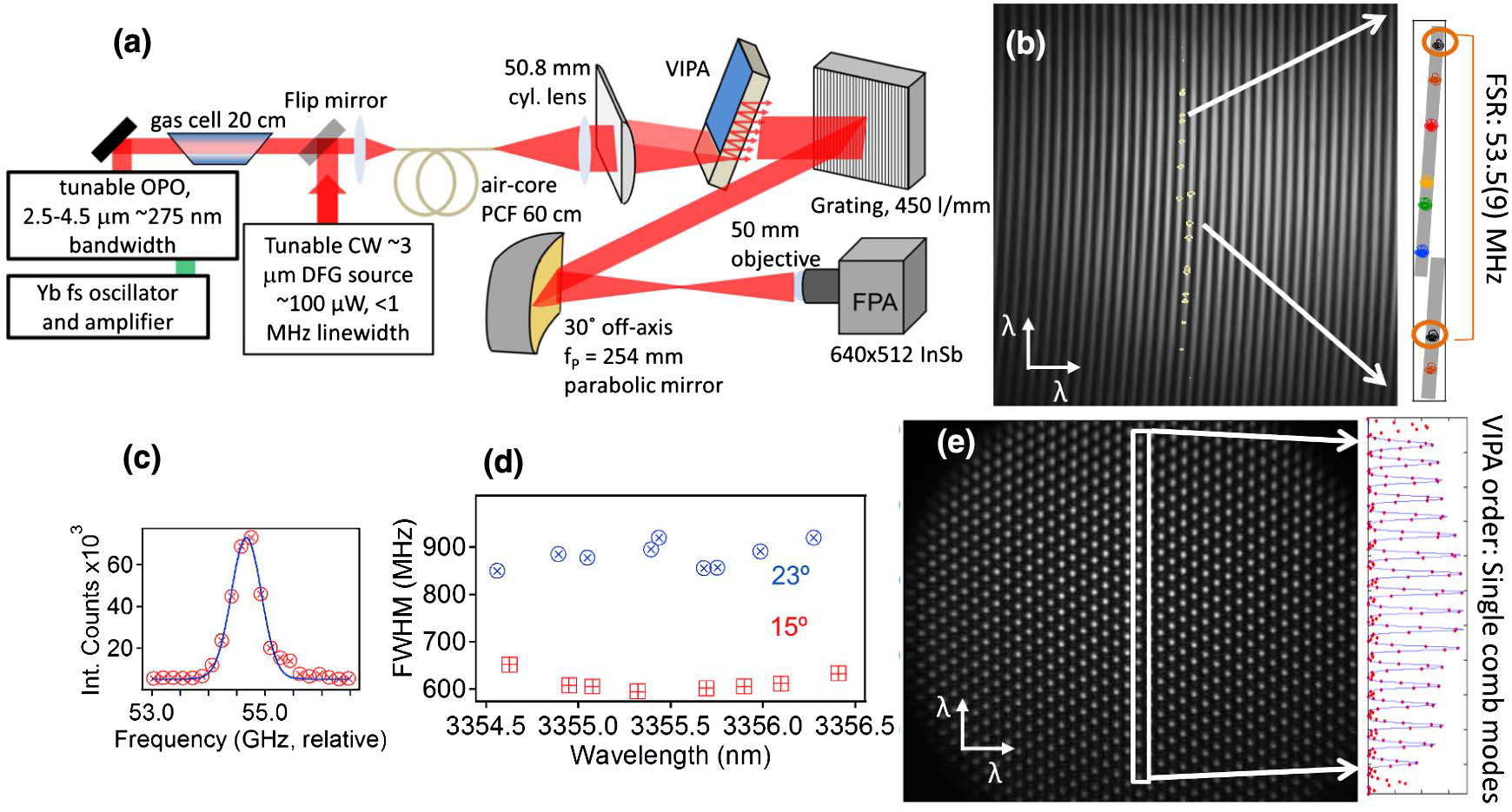 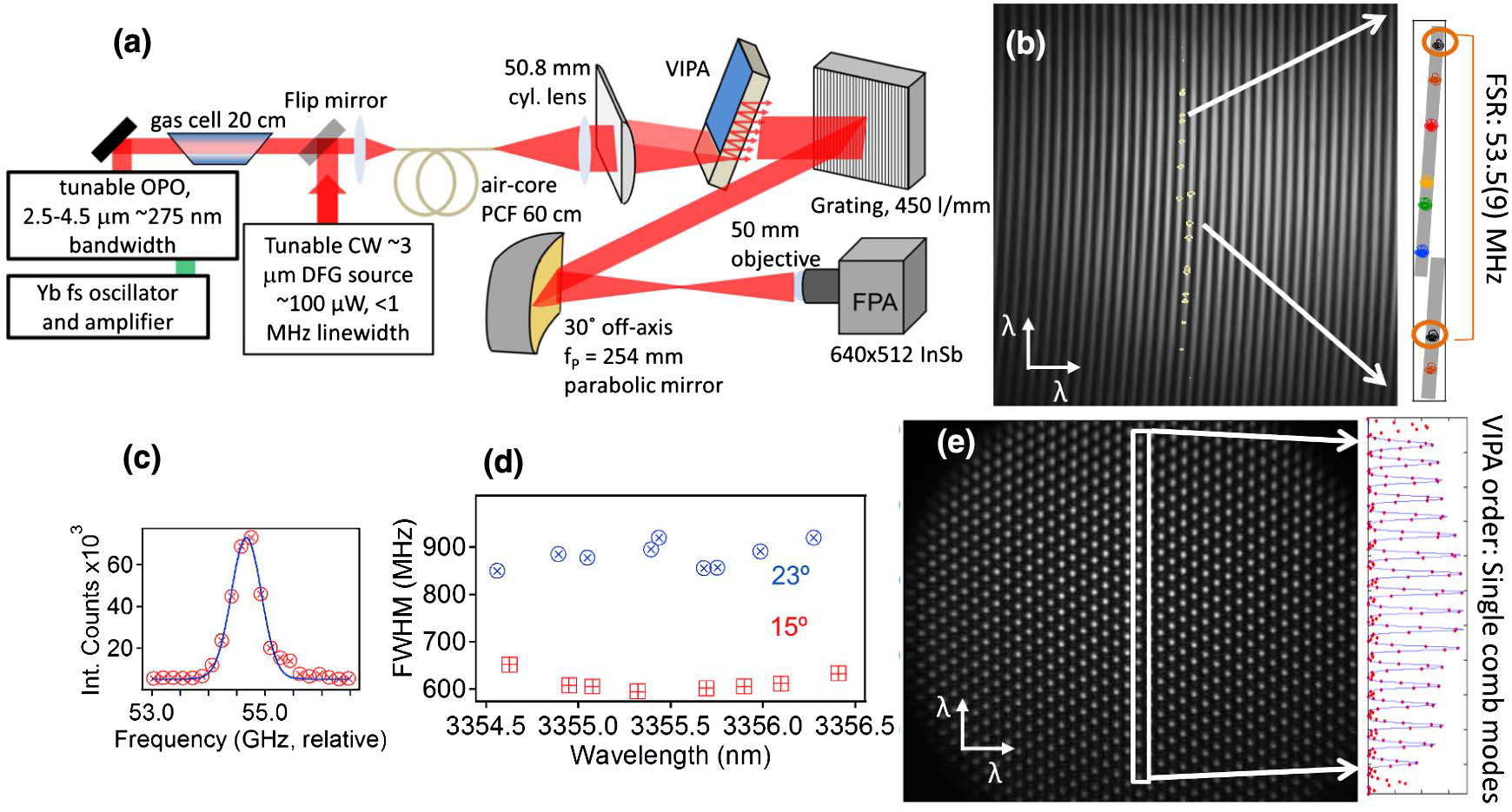 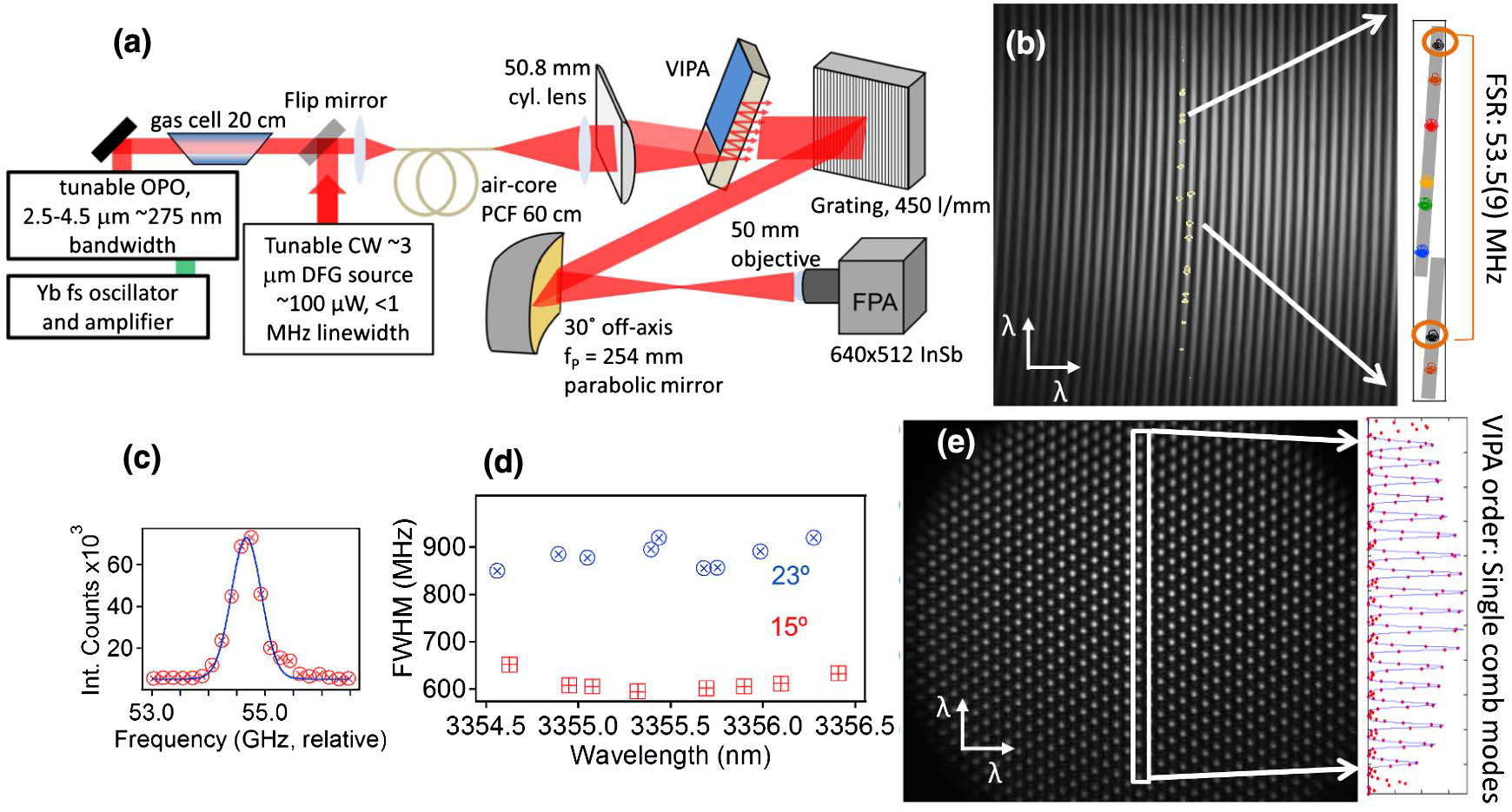 VIPAへの入射角度 ・ CWレーザーの周波数を変化させて線幅を測定
CWレーザーの線幅を実験系で測定
CWレーザーの周波数を変化させて重ねている
1 MHzの線幅を 600MHz で測定
入射角度により、分解能が大きく変化
黒いドット＝CWレーザーの同一周波数
分解能600MHz
分解能は入射角度に大きく依存
FSR = 53.5GHz
ノイズ特性
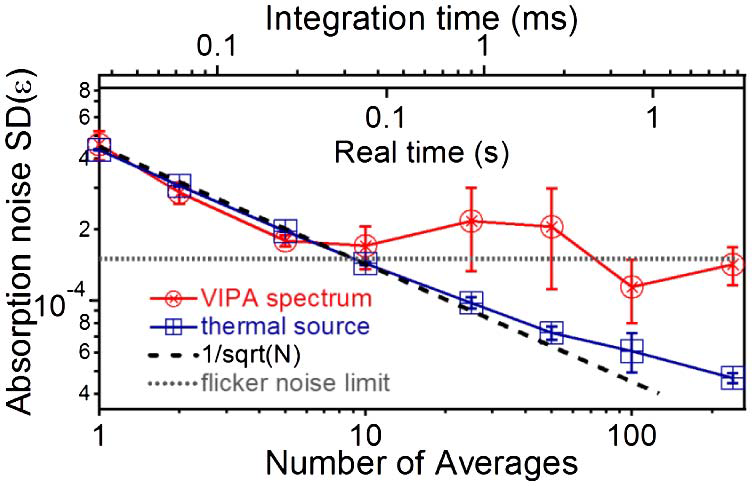 ※どちらもInSbアレイで検出
レーザーシステムのノイズ
レーザー光と同等のパワーを持つ熱光源のノイズ特性
よって、レーザー自体の
1/f ノイズがリミットしている
メタンの分光実験
積算時間：7μs
分解能600MHz
サンプルの吸光度を示すVIPA のイメージ
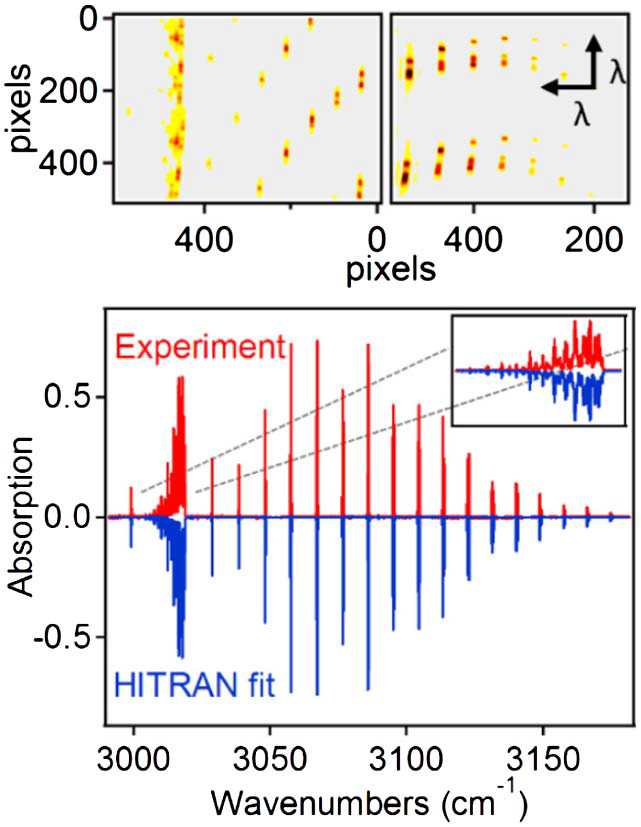 FSR
スペクトルに変換
HITRANのデータベースとの残差＝0.0017
ダイナミック分光法の実証
測定時間：2.67 ms/frame
帯域：50cm-1
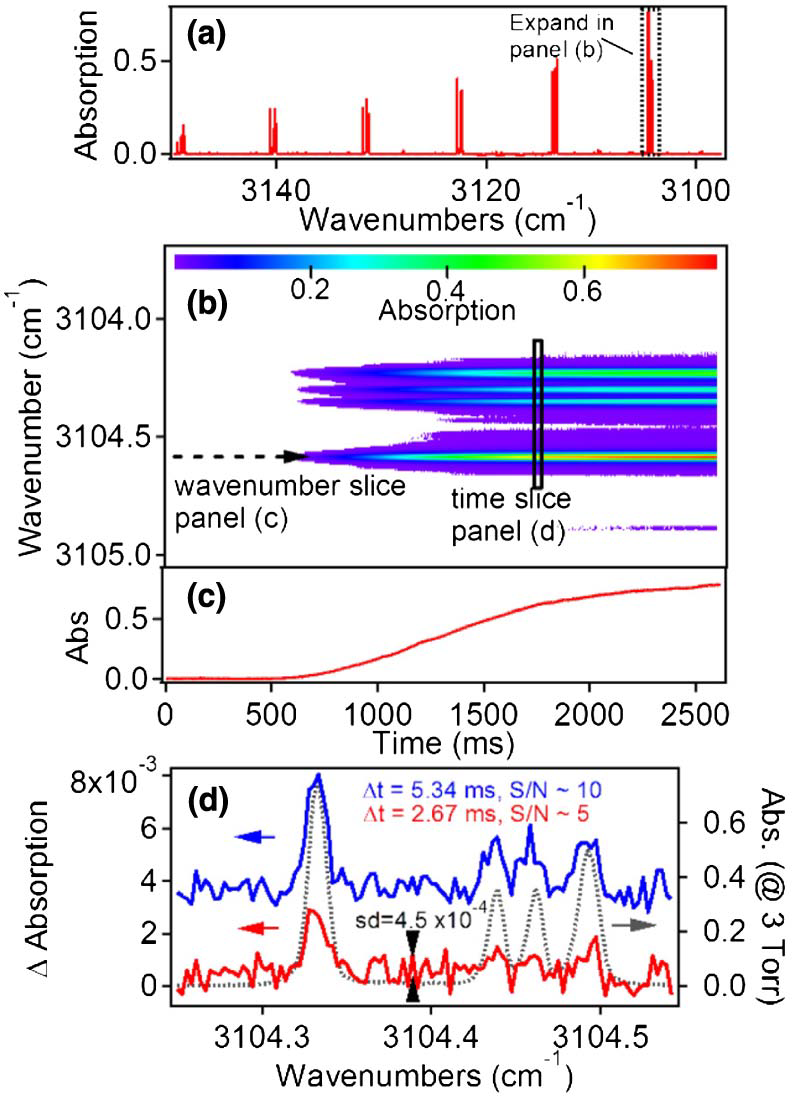 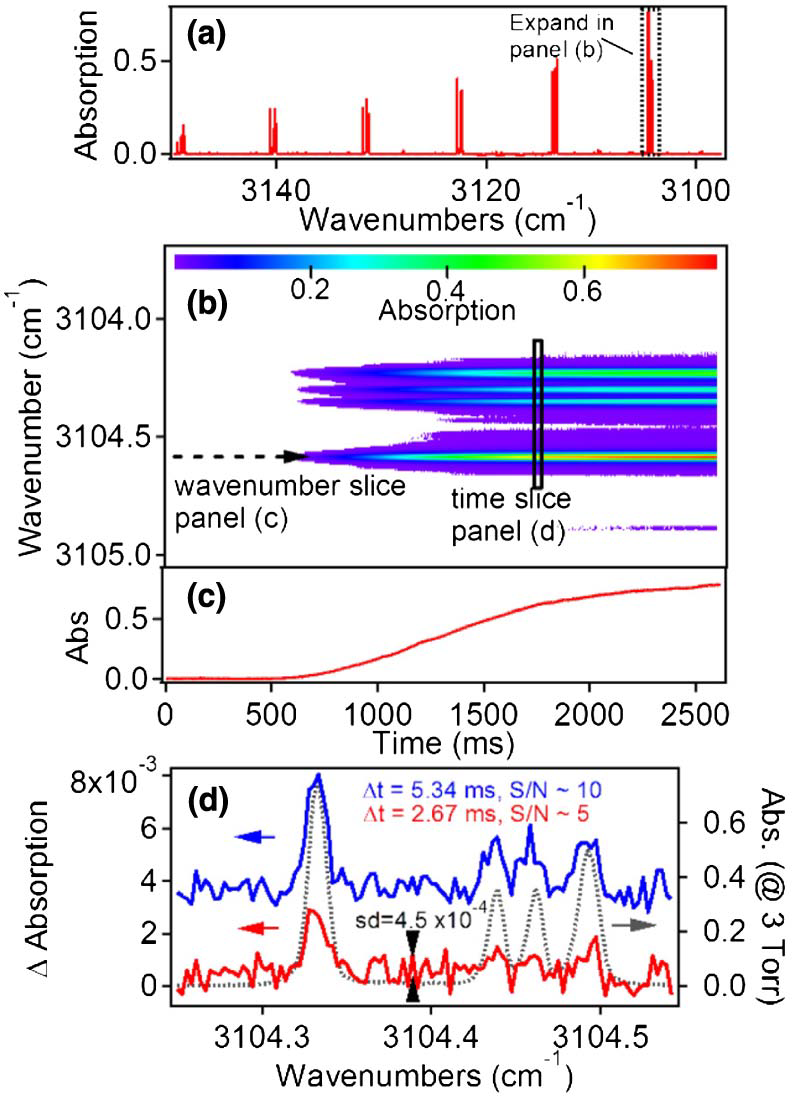 赤 ： Δt = 2.67ms イメージの差分
・SN＝～5
・メインピークは検出できている
・サイドピークはつぶれている

青 ： Δt = 5.34ms イメージの差分
・SN＝～10
・サイドピークも明確に検出できている
まとめ
CWレーザーを用いて、VIPA分光器の基本特性を調べ、検出限界について評価した。

メタンの分光実験を行い、本装置の正確性が実証された。

フレームごとのイメージの評価により、ダイナミック分光法を実証した。
総括
VIPAの原理

VIPAを用いた分散補償技術

VIPAを用いた分光計測